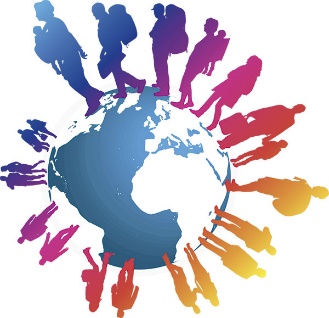 ULUSLARARASI EMEK GÖÇÜ
1. Hafta: Uluslararası Emek Göçüne Giriş 
Temel Kavramlar

Dr. Öğr. Üyesi Elif Tuğba DOĞAN
edogan@politics.ankara.edu.tr
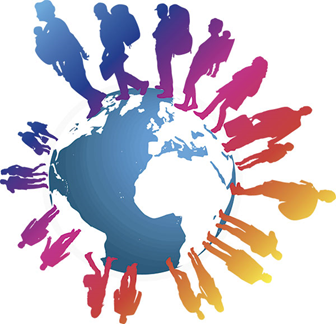 Kaynak: https://news.nationalgeographic.com/2015/09/150919-data-points-refugees-migrants-maps-human-migrations-syria-world/
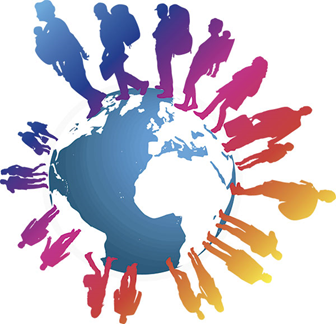 Göçe İlişkin Temel Kavramlar
Göç nedir? 
«Uluslararası bir sınırı geçerek veya ulusal sınırlar içinde* (geçici ya da daimi olarak) yer değiştirmek. Süresi, yapısı ve nedeni ne olursa olsun insanların yer değiştirdiği nüfus hareketleridir. Buna, mülteciler, yerinden edilmiş kişiler ve ekonomik göçmenler dâhildir» (IOM, 2009:22). 
(*)Ulusal sınırları aşıyorsa dış göç (uluslararası göç)
(Örn. Türkiye’den Almanya’ya göç)
Ulusal sınırlar içinde gerçekleşiyorsa iç göç olarak nitelendirilir. (Örn. Kırdan kente göç: Konya’dan İstanbul’a)
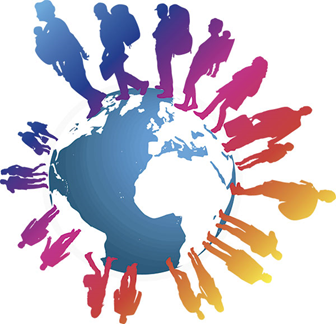 Göçmen kimdir? 
Uluslararası düzeyde genel kabul gören bir göçmen tanımı bulunmamaktadır. 
Göçmen teriminin, “kişisel rahatlık” amacıyla ve dışarıdan herhangi bir zorlama unsuru olmaksızın ilgili kişinin hür iradesiyle göç etmeye karar verdiği durumları kapsadığı kabul edilmektedir.
Dolayısıyla bu terim, hem maddi ve sosyal durumlarını iyileştirmek hem de kendileri veya ailelerinin gelecekten beklentilerini arttırmak için başka bir ülkeye veya bölgeye göç eden kişi ve aile fertlerini kapsamaktadır» (IOM, 2009:22).
Göçmen, daha iyi yaşam koşulları için gönüllü olarak göç eden kimsedir. (Daha genel/üst bir kavramdır)
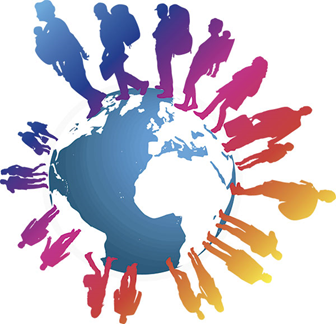 Ekonomik göçmen: 
Yaşam kalitesini iyileştirmek amacıyla kendi menşei ülkesinin dışına yerleşmek üzere mutad ikamet yerini terk eden kişi. 

Bu terim göçmenleri zulümden kaçan mültecilerden ayırt etmek için kullanılabilmekte ve aynı zamanda bir ülkeye yasal izni olmadan ve/veya bona fide (iyi niyetli) bir gerekçesi bulunmadan sığınma usüllerini kullanarak girmeye teşebbüs eden kişilere atıfta bulunmak için kullanılmaktadır. 

Bu terim ayrıca, bir tarım sezonu süresince menşei ülkeleri dışında yaşayan kendilerine mevsimsel işçiler denen kişiler için de kullanılır.
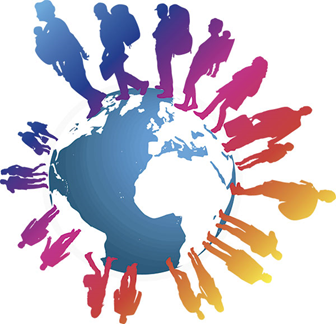 Gönüllü göç nedir? İnsanların kendi iradeleri ile (isteyerek) bulundukları yeri terk etmesidir. İnsanlar, daha iyi istihdam koşulları, eğitim olanakları, sağlık hizmetlerine erişim kolaylığı gibi çekici etkenlerle göç eder. Zorunlu göç nedir? «Doğal ya da insan yapımı nedenlerden dolayı içerisinde yaşama ve refaha yönelik tehditleri de barındıran bir zorlama unsuru bulunan göç hareketini tanımlamak için kullanılan genel terim (örn. mültecilerin, ülkesinde yerinden edilmiş kişilerin hareketleri ve doğal, çevresel, kimyasal, nükleer felaketler, açlık ya da kalkınma projeleri nedeniyle gerçekleşen hareketler)» (IOM, 2009: 69).İnsanlar, iç savaş, etnik ayrımcılık, şiddet, doğal afetler (deprem, kasırga, sel vb.) gibi itici etkenlerle göç etmek zorunda kalır.
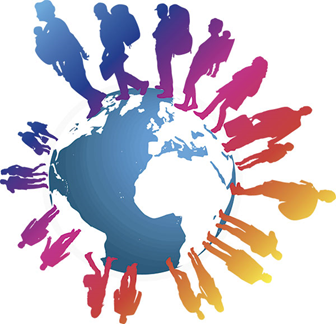 Gönüllü/zorunlu göç tartışmalarında, Van Hear vd. (2009), ekonomik nedenlerle, gönüllü gerçekleşen göçün zorunlulukları barındırdığını, zorunlu göçlerin seçeneklere sahip olabileceğini belirterek “karma göç” (mixed migration) kavramını tartışmaktadır. Uluslararası Göç Örgütü (IOM) de gelecekteki göçlerin karma göç özelliği taşıyacağını düşünmektedir. Ülkelerde yoksulluk, eşitsizlik, iç çatışmalar, şiddet olayları birlikte var oldukça ve birbirini tetikledikçe, göç motivasyonunun sebepleri de karmaşıklaşmaktadır.IOM Mixed Migration Brochure: https://www.iom.int/files/live/sites/iom/files/Country/docs/Mixed-Migration-HOA.pdf (30/01/2018).
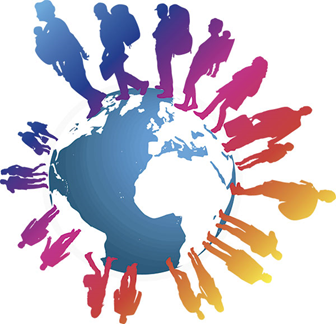 “Karma göç” (mixed migration)                 aynı zamanda sığınmacı, ekonomik göçmen, insan ticareti mağdurları gibi farklı göçmen gruplarının karmaşık nüfus hareketliliğidir. Türkiye’ye yönelik «karma göç» niteliği taşıyan hareketliliklerden söz etmek mümkündür. IOM’un (Uluslararası Göç Örgütü) «karma göç ve hassas durumdaki göçmenlerin korunması»na yönelik yürüttüğü faaliyetleri bulunmaktadır.
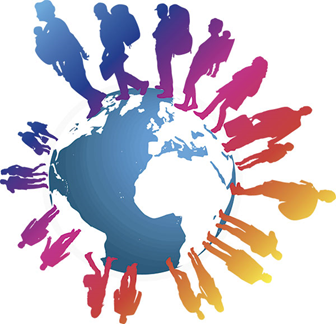 Mülteci (refugee) kimdir? Irkı, dini, tabiiyeti, belirli bir sosyal gruba mensubiyeti ve siyasi görüşleri yüzünden haklı bir zulüm korkusu nedeniyle vatandaşı olduğu ülkenin dışında bulunan ve, söz konusu korku yüzünden, ilgili ülkenin korumasından yararlanmak istemeyen kişi” (1967 Protokolü ile değişik Mültecilerin Hukuki Statüsüne İlişkin 1951 Sözleşmesi, 1A(2) Maddesi).Örn. 2011 yılında başlayan iç savaş nedeniyle Suriye’yi terk eden kişilerden, İsveç’te iltica başvurusu kabul edilip ikamet edenler.
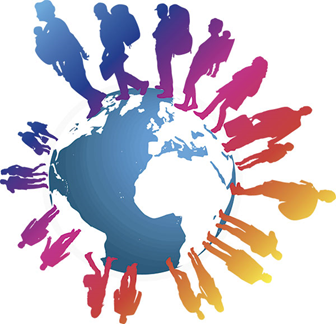 Şartlı mülteci «Avrupa ülkeleri dışında meydana gelen olaylar sebebiyle; ırkı, dini, tabiiyeti, belli bir toplumsal gruba mensubiyeti veya siyasi düşüncelerinden dolayı zulme uğrayacağından haklı sebeplerle korktuğu için vatandaşı olduğu ülkenin dışında bulunan ve bu ülkenin korumasından yararlanamayan, ya da söz konusu korku nedeniyle yararlanmak istemeyen yabancıya veya bu tür olaylar sonucu önceden yaşadığı ikamet ülkesinin dışında bulunan, oraya dönemeyen veya söz konusu korku nedeniyle dönmek istemeyen vatansız kişiye statü belirleme işlemleri sonrasında verilen statüyü ifade eder.Üçüncü ülkeye yerleştirilinceye kadar, şartlı mültecinin Türkiye’de kalmasına izin verilir.Dikkat: Türkiye, 1951 tarihli Cenevre Sözleşmesini, 1. maddesindeki mekân bakımından öngörülen seçme hakkını kullanarak “Coğrafi Kısıtlama” ile kabul etmiştir. Buna göre şartlı mülteci; Avrupa dışında meydana gelen olaylar nedeniyle, mülteci tanımındaki şartlara haiz olduğunu iddia ederek, üçüncü ülkelere iltica etmek üzere Türkiye’den uluslararası koruma talebinde bulunan kişidir.» http://www.goc.gov.tr/icerik3/sartli-multeci_409_546_550 (19/02/2019)
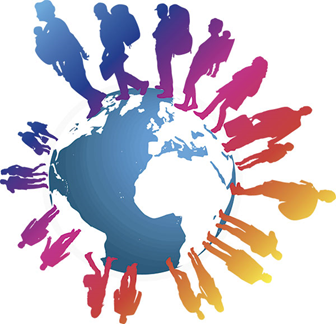 İkincil KorumaMülteci veya şartlı mülteci olarak nitelendirilemeyen, ancak menşe ülkesine veya ikamet ülkesine geri gönderildiği takdirde;a) Ölüm cezasına mahkûm olacak veya ölüm cezası infaz edilecek,b) İşkenceye, insanlık dışı ya da onur kırıcı ceza veya muameleye maruz kalacak,c) Uluslararası veya ülke genelindeki silahlı çatışma durumlarında, ayrım gözetmeyen şiddet hareketleri nedeniyle şahsına yönelik ciddi tehditle karşılaşacak, olması nedeniyle menşe ülkesinin veya ikamet ülkesinin korumasından yararlanamayan veya söz konusu tehdit nedeniyle yararlanmak istemeyen yabancı ya da vatansız kişiye, statü belirleme işlemleri sonrasında verilen statüyü ifade eder.
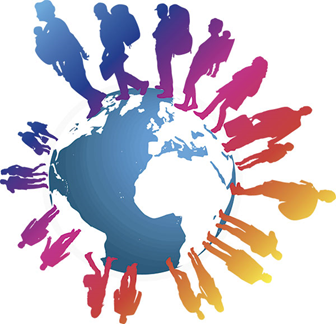 Sığınmacı (asylum seeker) kimdir? «İlgili ulusal ya da uluslararası belgeler çerçevesinde bir ülkeye mülteci olarak kabul edilmek isteyen ve mültecilik statüsüne ilişkin yaptıkları başvurunun sonucunu bekleyen kişilerdir. Olumsuz bir karar çıkması sonucunda bu kişiler ülkeyi terk etmek zorundadırlar ve eğer kendilerine insani ya da diğer gerekçeler nedeniyle ülkede kalma izni verilmemişse bu kişiler ülkede düzensiz bir durumda bulunan herhangi bir yabancı gibi sınırdışı edilebilirler» (IOM, 2009: 49). http://www.goc.gov.tr/files/files/goc_terimleri_sozlugu.pdf
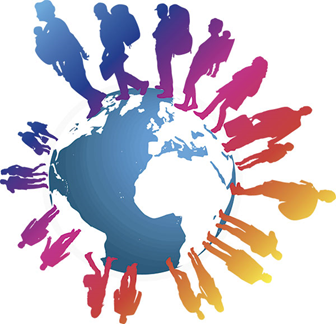 Mülteci ile sığınmacı arasındaki fark
Mülteci, sığınma başvurusu yetkili makamlarca onaylanmış kişidir. Dolayısıyla her mülteci, sığınma başvurusu onaylanmadan önce sığınmacıdır. 
Türkiye, 1951 tarihli MÜLTECİLERİN HUKUKİ DURUMUNA DAİR SÖZLEŞME’yi imzalamış ancak «coğrafi çekince» koymuştur. (coğrafi sınırlama/kısıtlama)
Coğrafi çekince ile Türkiye, Avrupa ülkeleri dışından gelen sığınmacılara mülteci statüsü vermez. 
Dolayısıyla Afganistan’dan ya da Suriye’den gelen biri Türkiye’de mülteci olamaz. Ancak Yabancılar ve Uluslararası Koruma Kanunu’na göre Avrupa ülkelerinden gelen mülteciler ile Avrupa dışında gelenler (başvuru yapan ve statü sahipleri) Türkiye’de aynı hak ve hizmetlerden yararlanabilir.
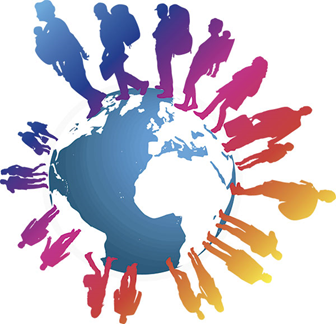 Geçici Koruma nedir?
«Menşe ülkelerine dönemeyen üçüncü ülke kişilerinden kaynaklanan kitlesel bir akının meydana gelmesi ya da derhal meydana gelebilecek olması durumunda, özellikle söz konusu kişilerin ya da koruma gerektiren diğer kişilerin yararına olarak, sığınma sisteminin etkin işleyişi üzerinde olumsuz etki yaratmadan sığınma sisteminin işletilememesi riski varsa, bu kişilere acil ve geçici koruma sağlamak amacıyla sağlanan istisnai özellikteki prosedür» (IOM, 2009: 19)
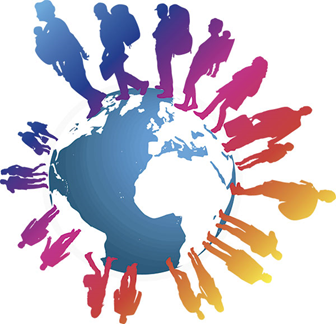 Düzenli ve Düzensiz göç

Uluslararası göçün devletlerin belirlediği yasal çerçeveye uygun 
   olup olmaması bağlamında yapılan düzenli ve düzensiz göç ayrımı     yapılır. 
Göç yazınında yasadışı, illegal ya da kaçak ifadelerine yer verilse de, göçmenlere suçluluk atfetmeyen düzensiz göçmen ifadesi tercih edilmeye başlanmıştır (Provera, 2015).
Düzenli göç, göçmenlere belirli haklar tanıyan, koruyan ve devletlere sorumluluk yüklerken, düzensiz göç, göçmeni damgalayan, yeni coğrafyada korumasız bırakan ve görünmez kılan bir niteliğe sahiptir (Schierup vd., 2015). 
Göç, devletlerin yasal düzenlemelerine göre düzenli başlayıp düzensiz hale gelebilir.
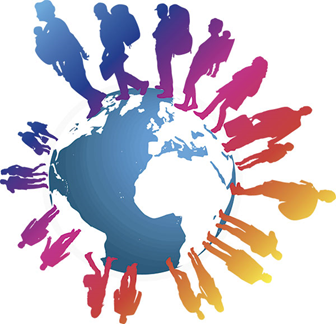 Örneğin düzensiz göçmenlerin bir kısmı ülkelerin vize uygulamalarına göre ülkeye yasal giriş yapıp belirtilen sürenin aşımı ile düzensiz hale gelmektedir.
Ya da göçmenin düzensiz konumu, çıkarılan aflarla düzenli hale gelebilir. Dolayısı ile düzenli/düzensiz olma hali sabit olmayıp, değişkenlik gösterebilir. 
Düzensiz göç yalnızca yukarıda sözü edilen emek göçünü değil, sınırların kayıtdışı geçildiği ya da ülkelerin koyduğu kurallara uygun giriş yapılmasına rağmen bir süre sonra bu statünün değişmesi biçiminde mülteci hareketlerini de içermektedir.
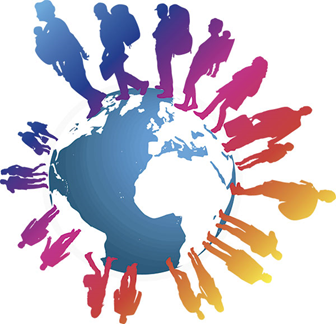 2017 yılında dünya göçmen nüfusu 268 milyon (IOM, 2017a) 
   olarak tahmin edilmektedir. 
Bu göçmenlerin neredeyse yarısı (%48,5), Kuzey Amerika, Kuzey, Güney ve Batı Avrupa’da bulunmaktadır (ILO, 2015a). 
Bununla birlikte, 2016 yılı sonunda dünya üzerinde sığınmacı, mülteci, ülke içinde yerinden edilmiş toplam 65,6 milyon insan olduğu belirtilmiştir. http://www.unhcr.org/figures-at-a-glance.html 
Düzensiz göçün kayıtdışı doğası, dünya genelinde ne kadar düzensiz göçmen olduğunun bilinmesini engeller (İçduygu ve Aksel, 2012).
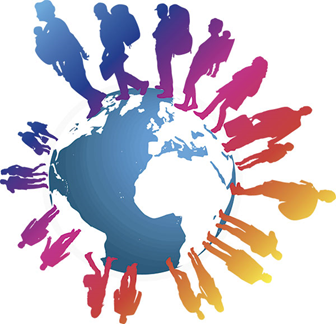 Düzensiz göçmenler genel olarak yetkililerce yakalandığında ya da ülkelerin çıkardıkları aflara yapılan başvurular ile kayıtlara girmektedir (Toksöz, 2006:117). 
Bu nedenle düzensiz göçmenlerin sayısının her zaman resmi rakamların üzerinde olduğu söylenebilir
ABD’de 2016 yılında 11,3 milyon, 
Avrupa Birliği’nde (2008 verileri) 8 milyon 
   düzensiz işçi göçmen bulunduğunu rapor edilmiştir.
IOM 2010 yılında toplam göçmenlerin %10-15inin, UNDP (Birleşmiş Milletler Kalkınma Fonu) ise toplam göçmenlerin yaklaşık olarak üçte birinin düzensiz göçmen olduğunu tahmin etmektedir(UN, 2013:91).
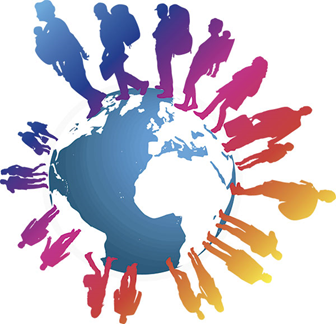 Ülkeler için terimler:          
Kaynak  Transit (geçiş) Hedef ülke

Göç türleri:  
Ekonomik göç
Zorunlu göç
Düzensiz göç
Karma göç (mixed migration)
Yaşam biçimi göçü (lifestyle migration)Refah göçü/emekli göçü (*) 
Sağlık göçü, eğitim göçü
(*): Südaş, İ., & Mutluer, M. (2010). Daha İyi Bir Hayata Doğru: “Yaşam Biçimi Göçü”. Ege Coğrafya Dergisi, 19(1), 31-47.http://dergipark.gov.tr/download/article-file/56759
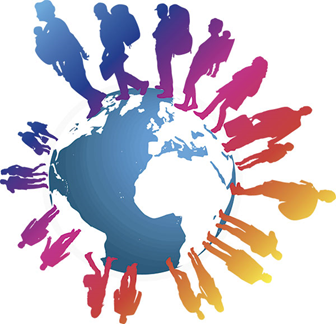 Çevresel göç (environmental migration): Çevre koşullarında meydana gelen ani ya da aşamalı değişiklikler yüzünden mutad yerleşim yerlerinin gerek geçici gerek daimi olarak terk etme zorunluluğu altında meydana gelir.  iklim göçü

Geri dönüş göçü (return migration): (zorunlu/gönüllü): Genelde, bir kişinin en az bir senesini başka bir ülkede geçirdikten sonra menşei ülkesine veya mutad ikamet yerine gitmesidir. 

Tek bir kişi göç ile bağlantılı olarak farklı sıfatlara sahip olabilir: (kayıtdışı göçmen, vizesi itibarıyla öğrenci ya da turist, ücretli işçi, sığınmacı ya da aile birleşimi adayı vb.)
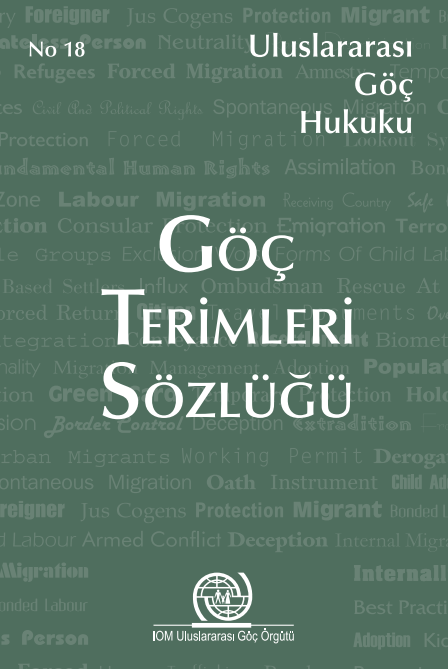 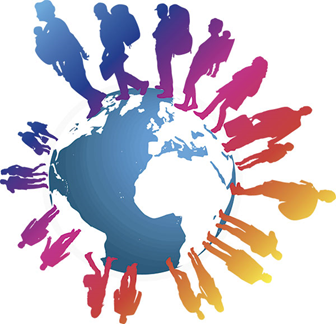 Diğer kavramlar için de IOM 
tarafından hazırlanmış sözlükten
yararlanabilirsiniz. 
http://www.goc.gov.tr/files/files/goc_terimleri_sozlugu.pdf